Title of Your Poster Goes Here
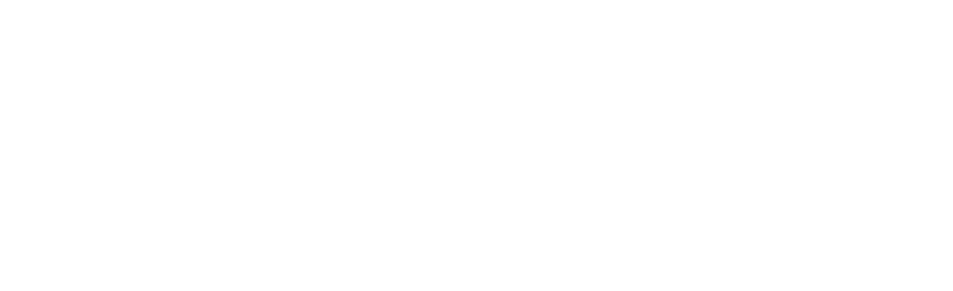 ####-####-####-####
Example McName, PhD, RN, MSN
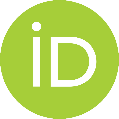 UT Southwestern Medical Center
Font Sizing
This is a 28 point font, suitable for medium-size presentations. If you have a large amount of information, font sizes as low as 16-18 point are useable (but cannot be read from a distance.) Consider presentation when formatting. Presentations to be given on stage will require less information and larger fonts, whereas posters displayed in an environment where the viewer will be able to stand directly in front of it can be more detailed and use smaller fonts to maximize content.
Section Headers
Alignment
We will make an effort to align content and columns before printing, but  for help with this when creating your poster, hit “Alt+F9” on your keyboard to see the alignment guides in PowerPoint.
You are encouraged to copy and paste this section header and text box as many times as needed, resizing to fit your columns and content. Any questions on the use of this template, or for other sizes, please contact CEIR.
Colors
The following are the UT colors available for use as the "primary" colors in our posters. If you would like to use one of these colors, simply click on the desired box below then select “Shape Fill” in the Drawing options at the top, then “More Fill Colors”, then “OK”. Then, select the object you want to fill with that color and click on the Paint Bucket icon next to “Shape Fill.”
Table / Chart formatting is only an example. Always use whatever formatting best organizes your data.
Logos
PRIMARY/COMPLIMENTARY  COLOR PALETTE
The logo used depends on the title area layout and whether or not there is a secondary institution. For this title area use the logo above. If using the “Traditional” layout or if there is a second logo to place, use the one below.
STANDARD COLOR PALETTE
85C
65M – 95Y
100M-50Y
60C-70M
75C-100Y
80K
SECONDARY (MUTED) COLOR PALETTE
65C-20M 5K
35M – 70Y
10K
10C-65M
60Y-20K
60C-70M
40C-15M
55Y-40K
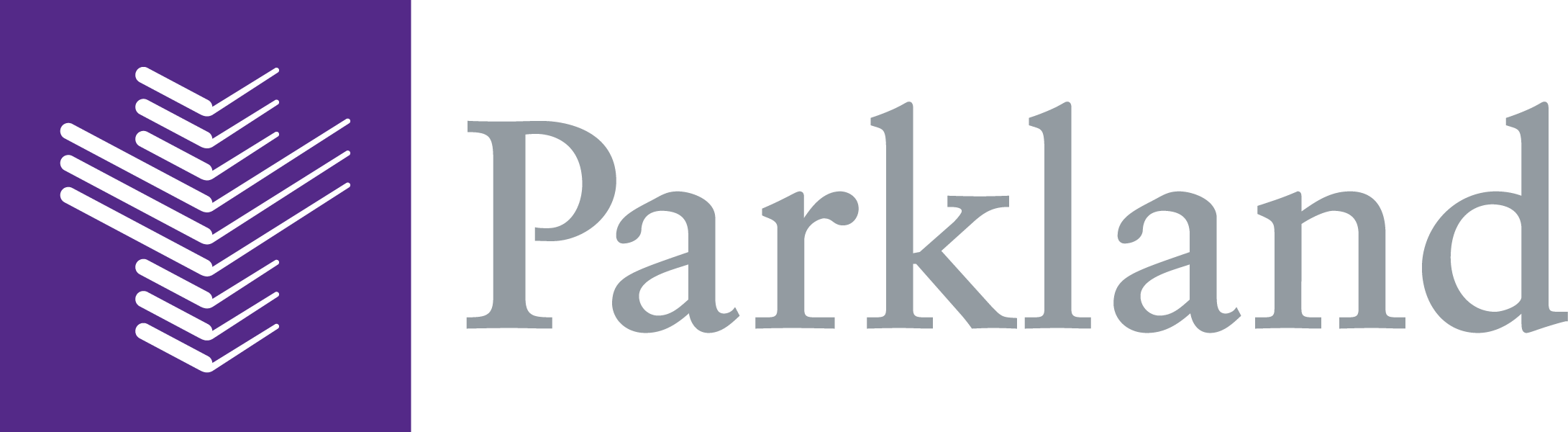 100C-55M 20K
TERTIARY  COLOR PALETTE
85C
6C-10K
5M-20Y
7K
10M-15Y
10K
5M-10Y
15K
7C-30Y
10K